SoutheastCon 2023
Track 2: Section Growth
Saturday, April 15
IEEE SoutheastCon 2023Orlando, Florida
1
Section Growth
For established Section leaders
Tools, Tips and Tricks to make leading your Section easier
Changes, updates, engagement and awareness
IEEE SoutheastCon 2023
Orlando, Florida
2
Morning Agenda (8:00 AM – Noon)
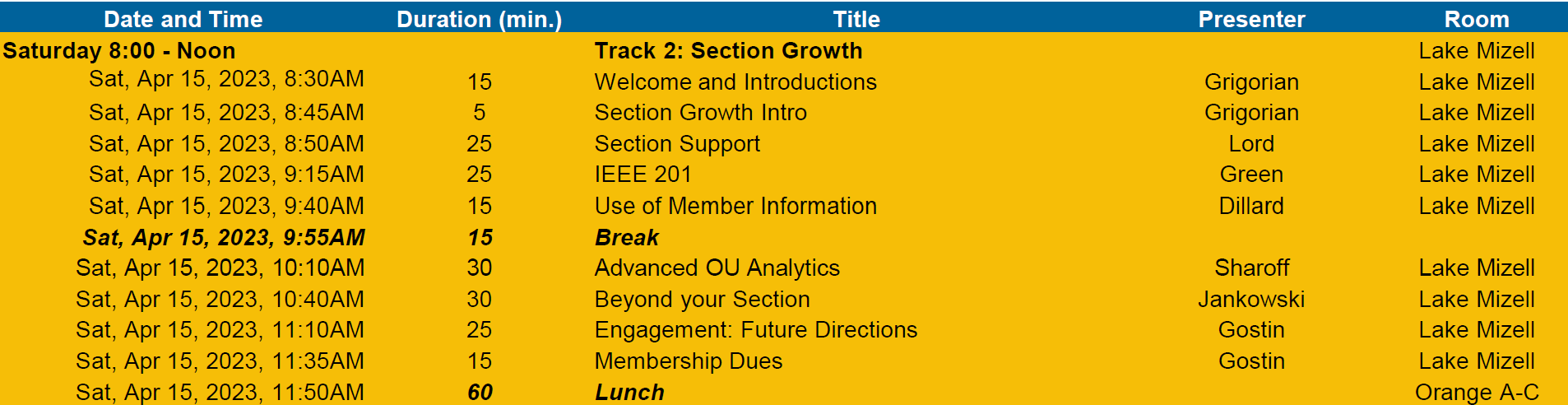 IEEE SoutheastCon 2023
Orlando, Florida
3
Introductions
Name
Section
Role Section and/or Region
Societies
Day job
IEEE SoutheastCon 2023
Orlando, Florida
4
Afternoon Agenda (12:55- 5:00PM)
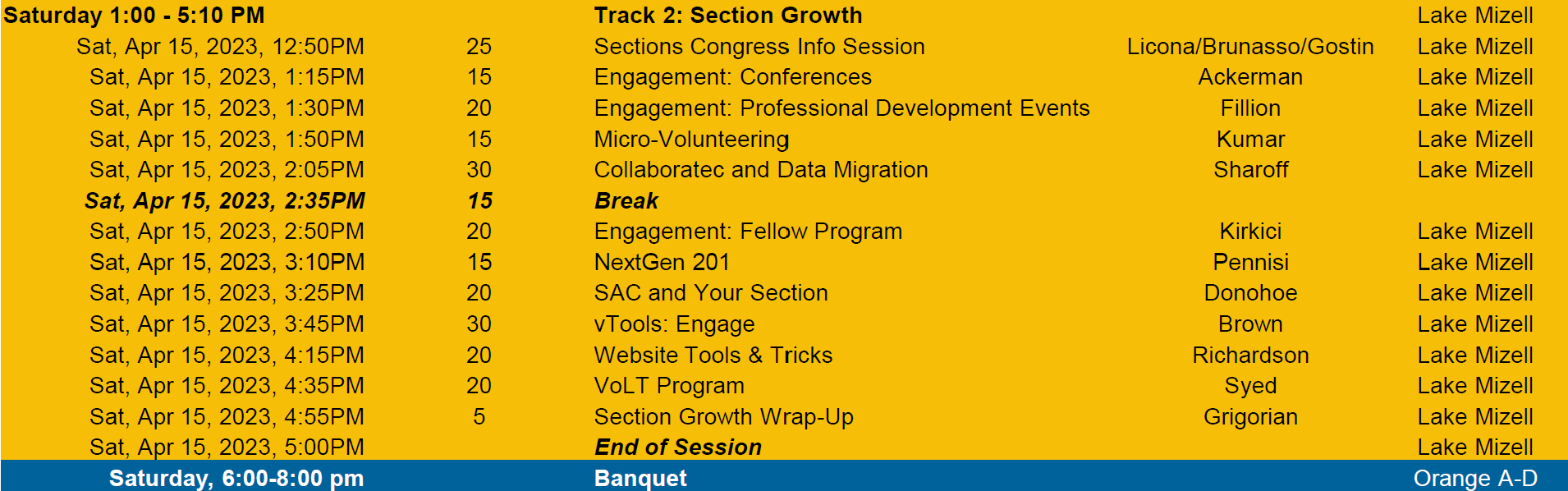 IEEE SoutheastCon 2023
Orlando, Florida
5